TIẾNG VIỆT 1
Tập 2
Tuần 32
Tập đọc: Cuộc thi không thành
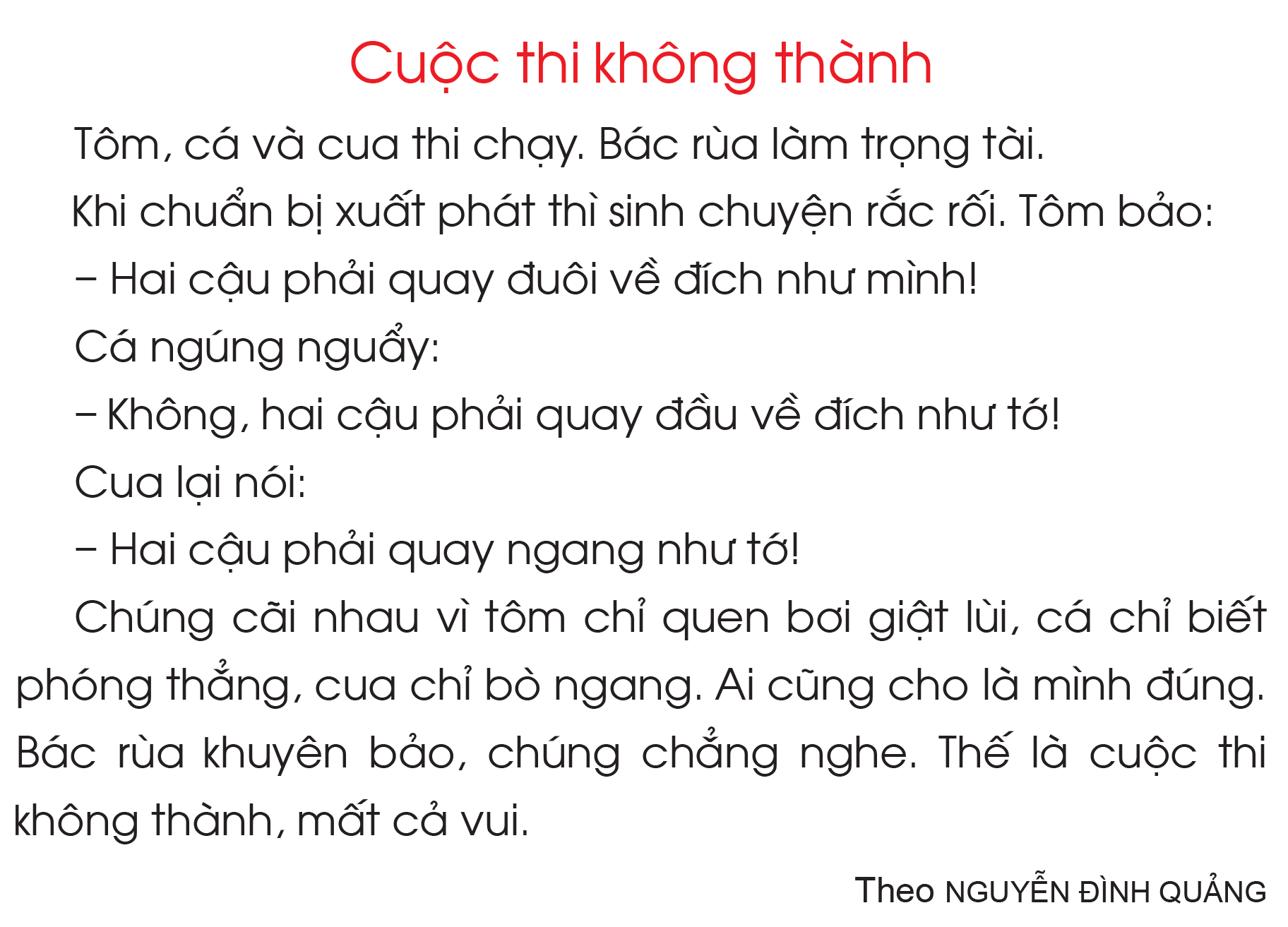 1
2
3
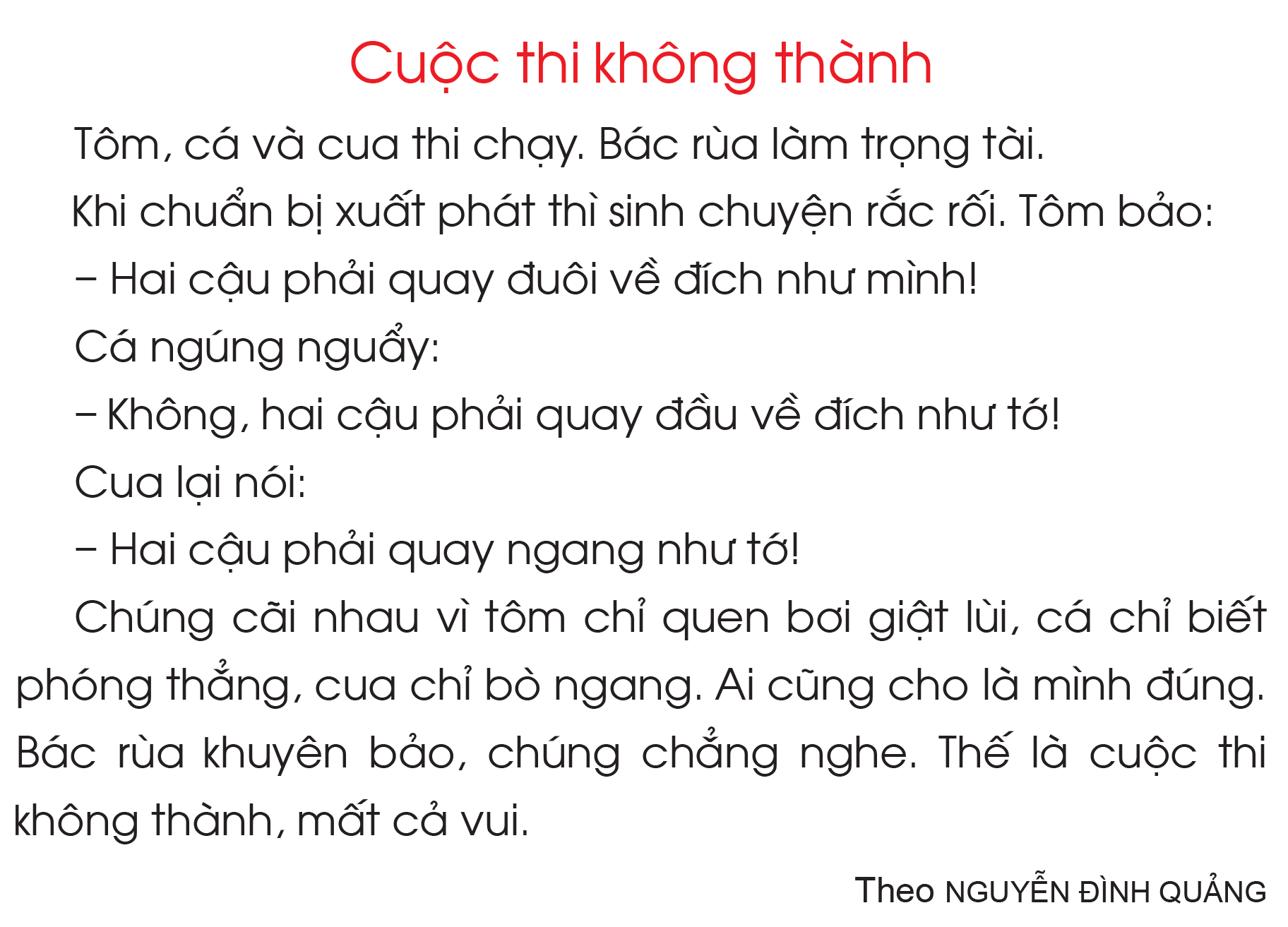 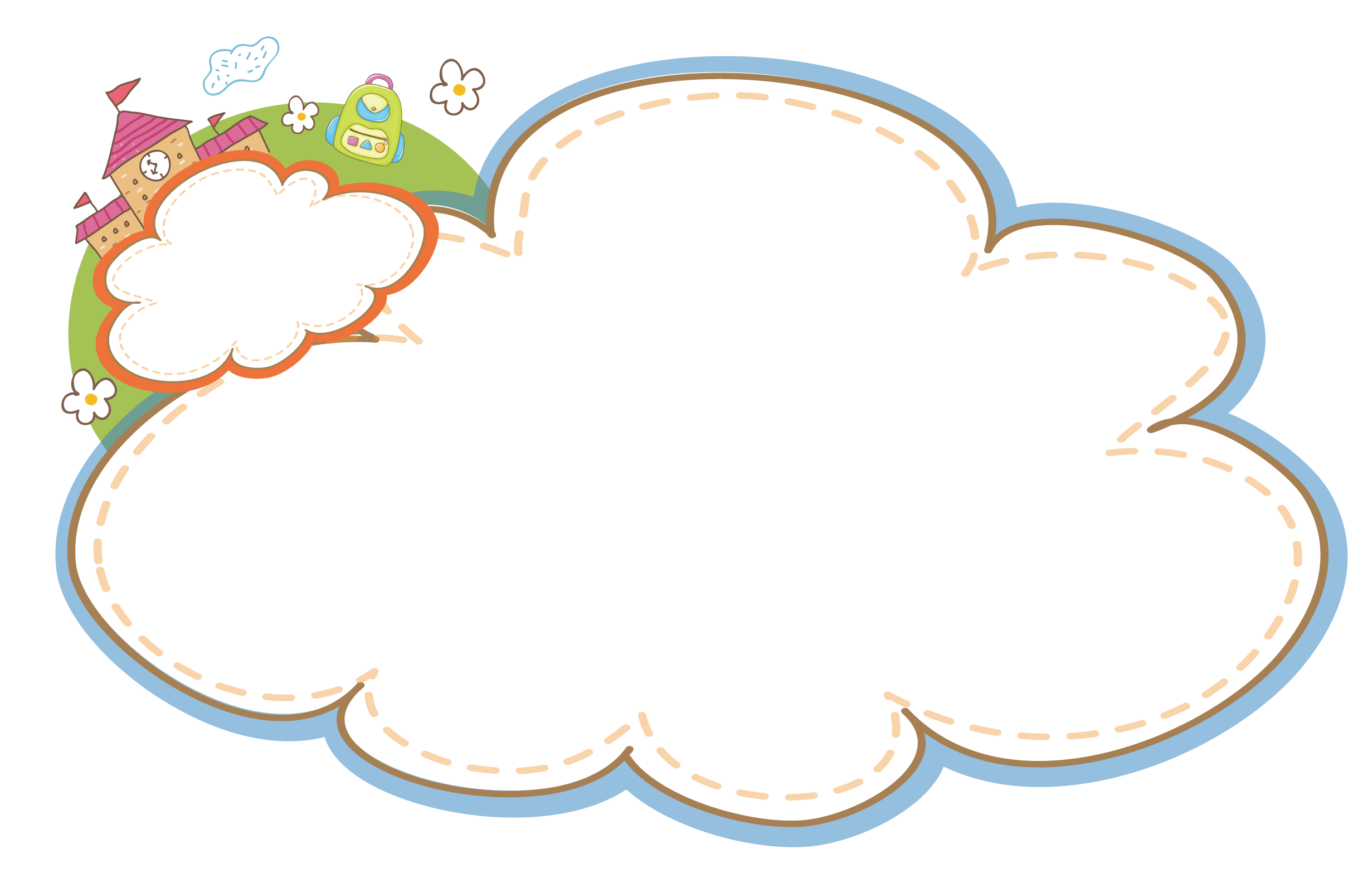 TÌM HIỂU BÀI
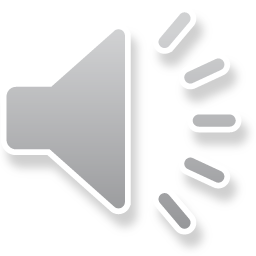 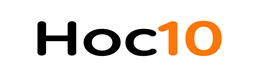 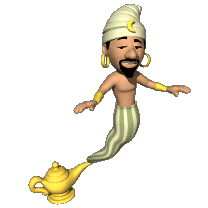 Giải cứu thần đèn
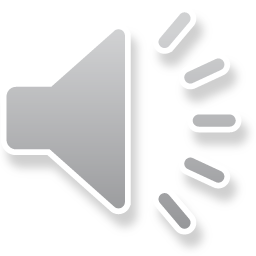 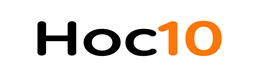 KẾT THÚC
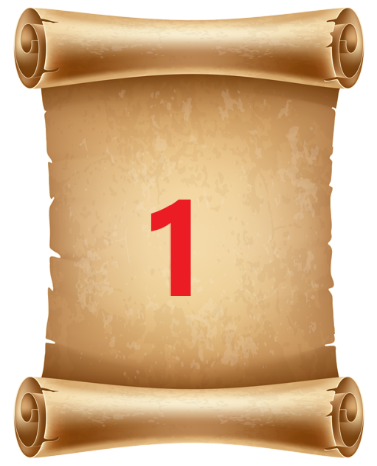 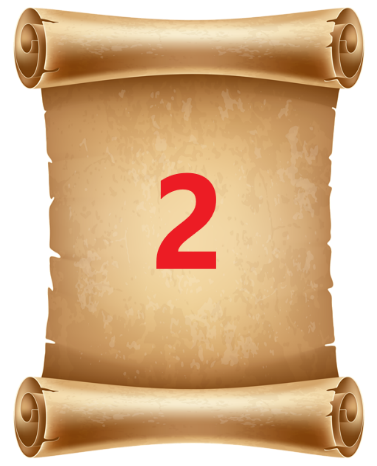 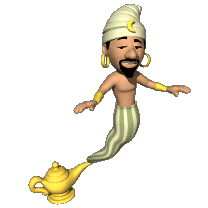 Giải 
Cứu
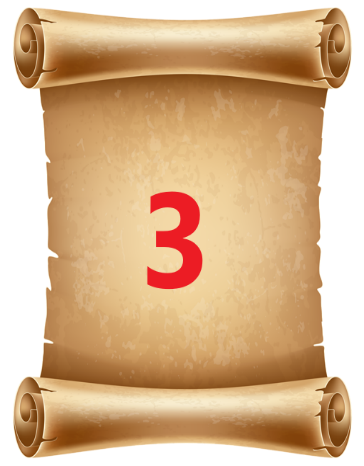 1
2
3
[Speaker Notes: Thầy cố bấm vào lần lượt ở các số trên giấy để chọn câu hỏi
Khi trả lời câu hỏi xong bấm con số tương ứng với câu trên giấy để biến mất]
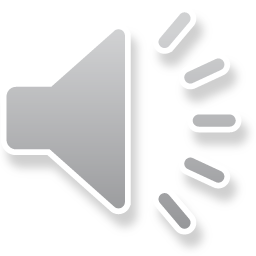 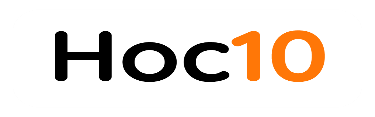 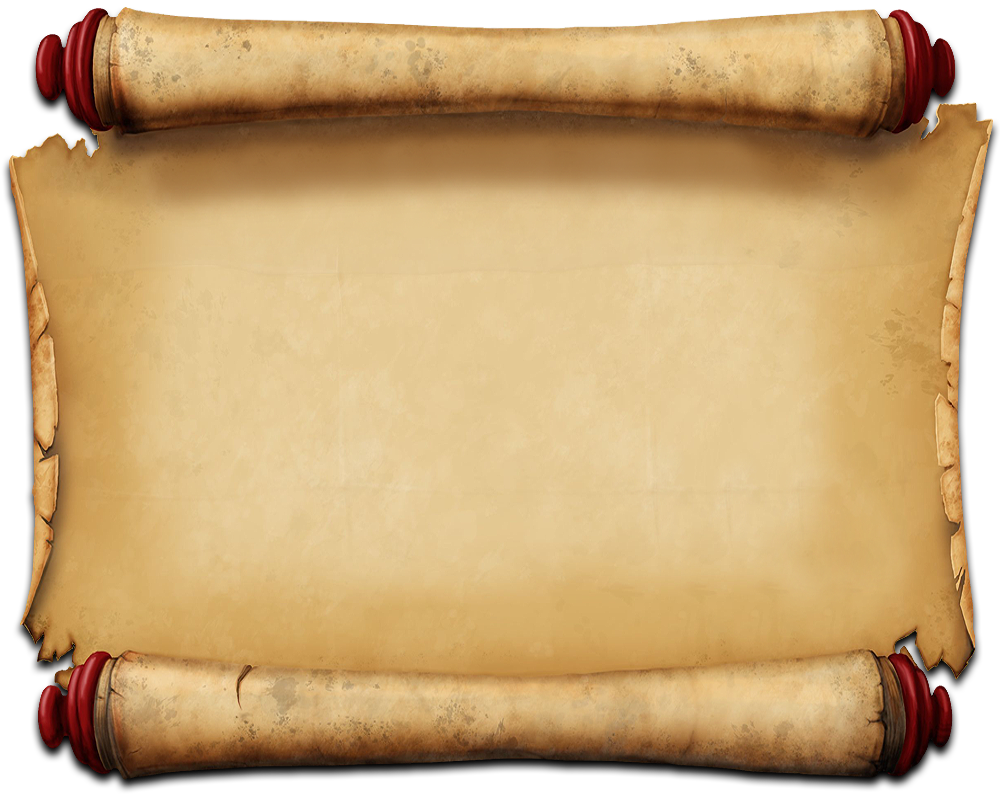 Tôm, cá và cua định làm gì?
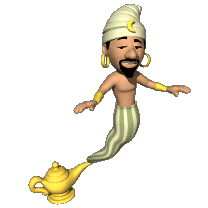 Thi chạy
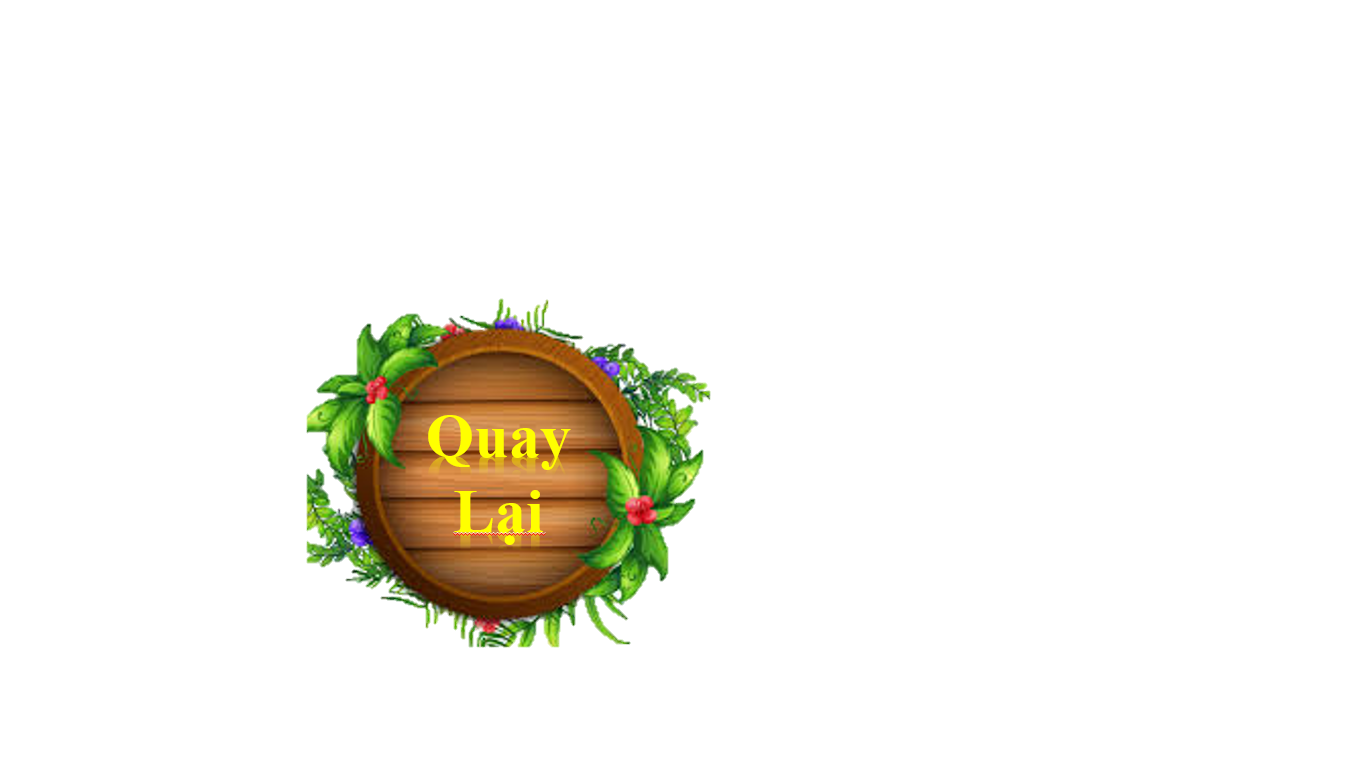 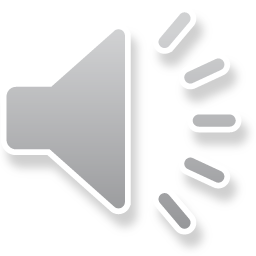 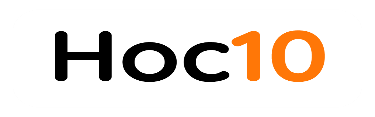 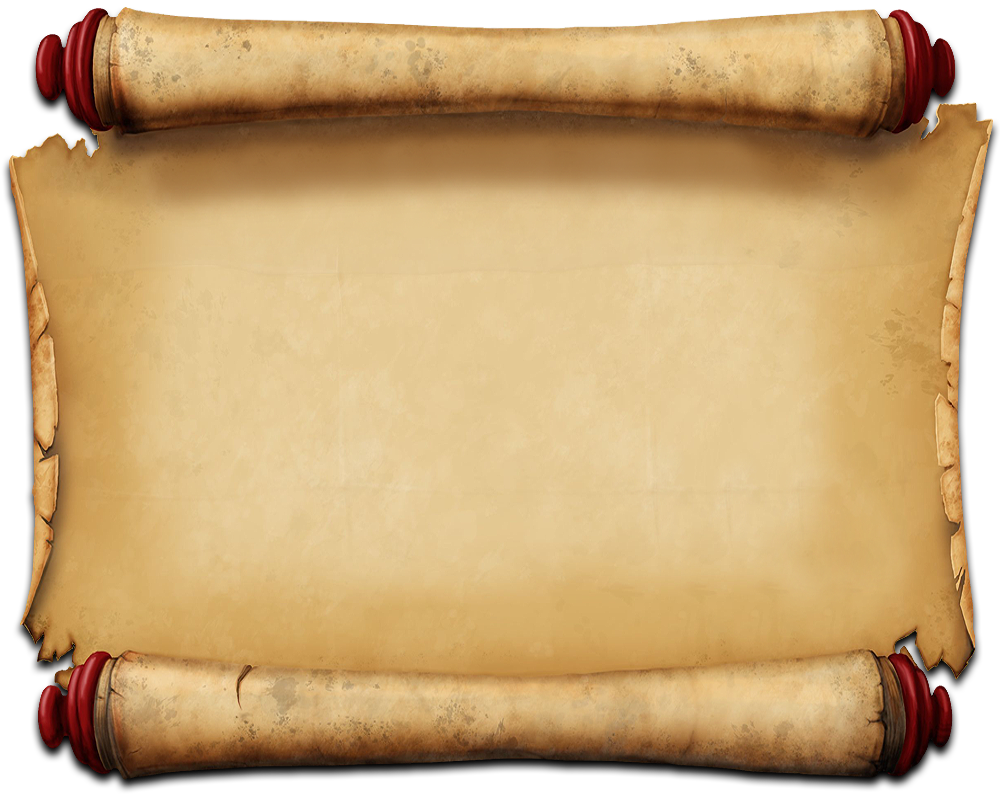 Vì sao cuộc thi của ba bạn không thành?
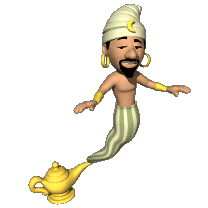 Vì bạn nào cũng đòi bạn khác “chạy” theo cách của mình.
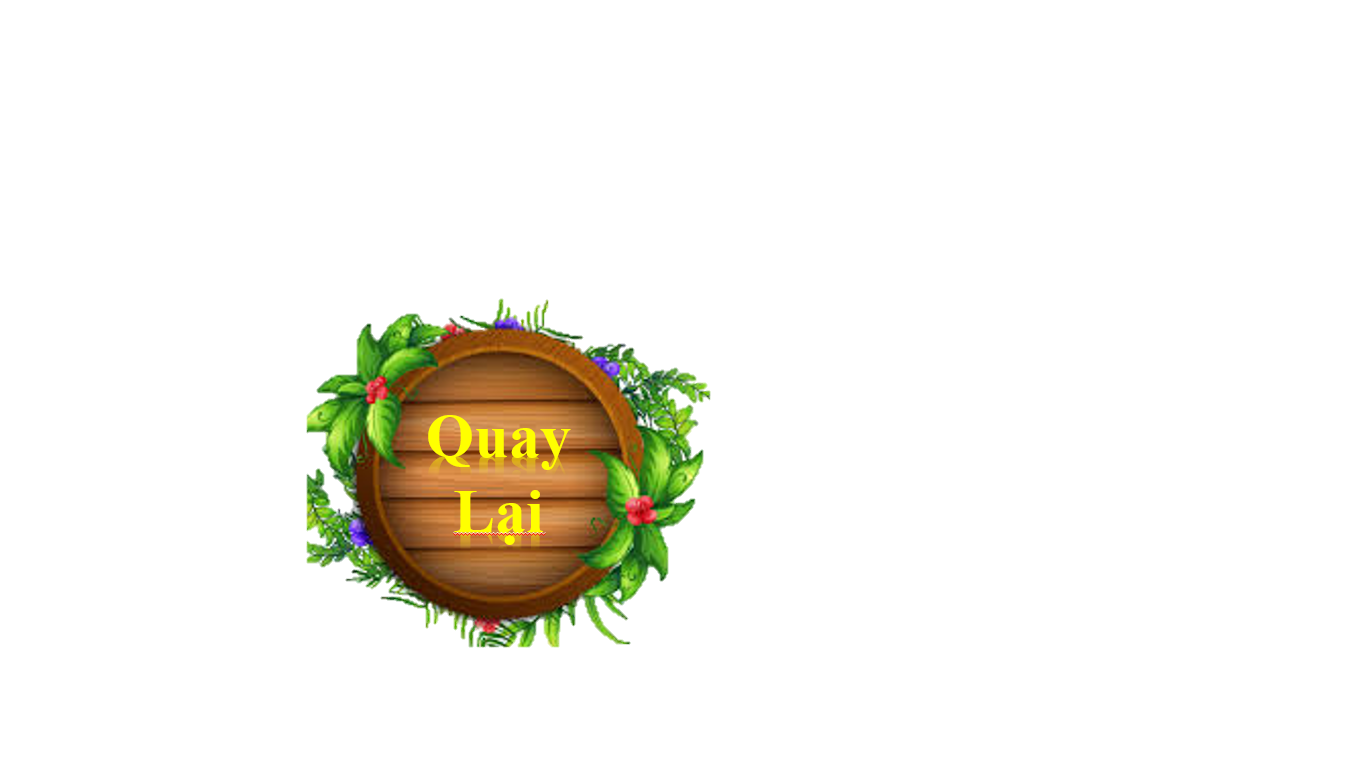 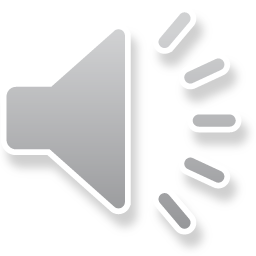 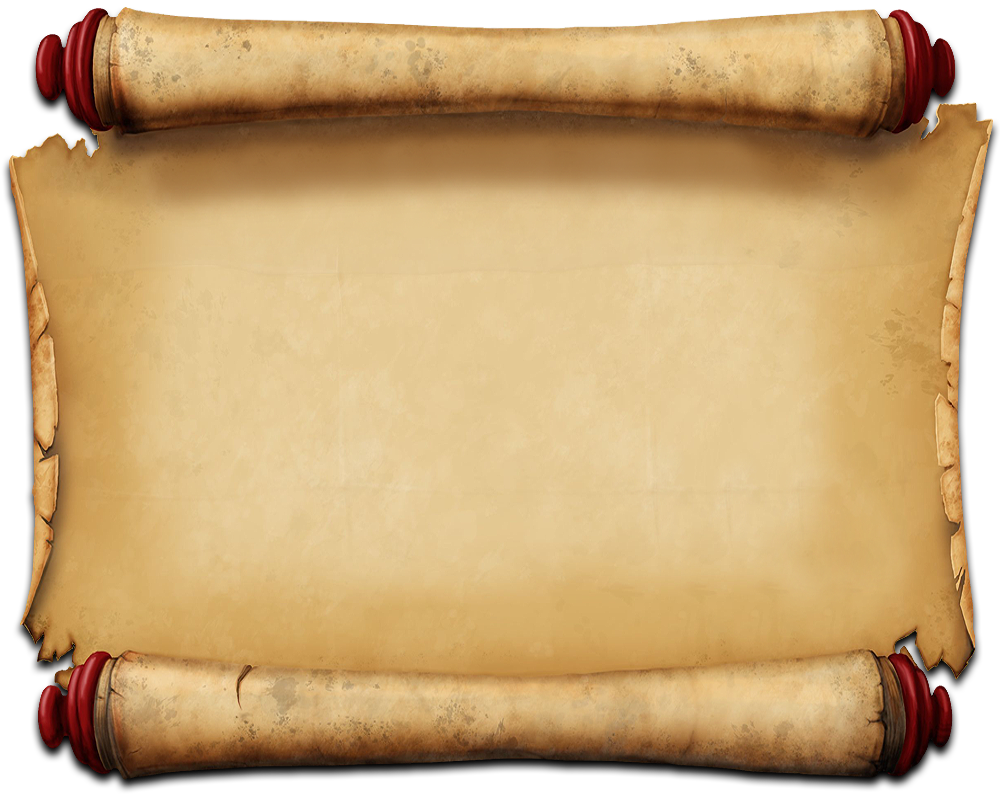 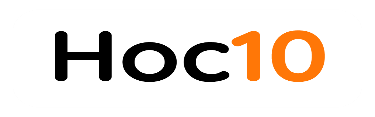 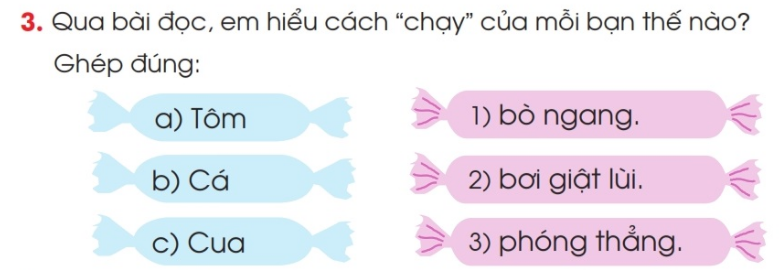 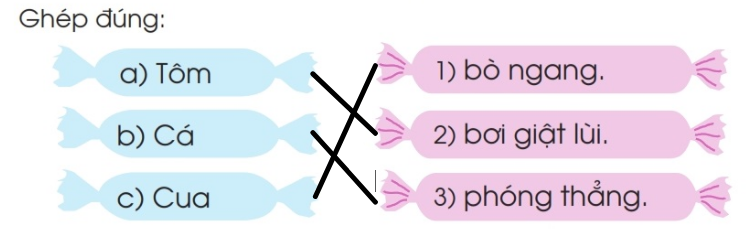 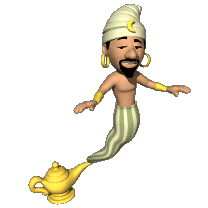 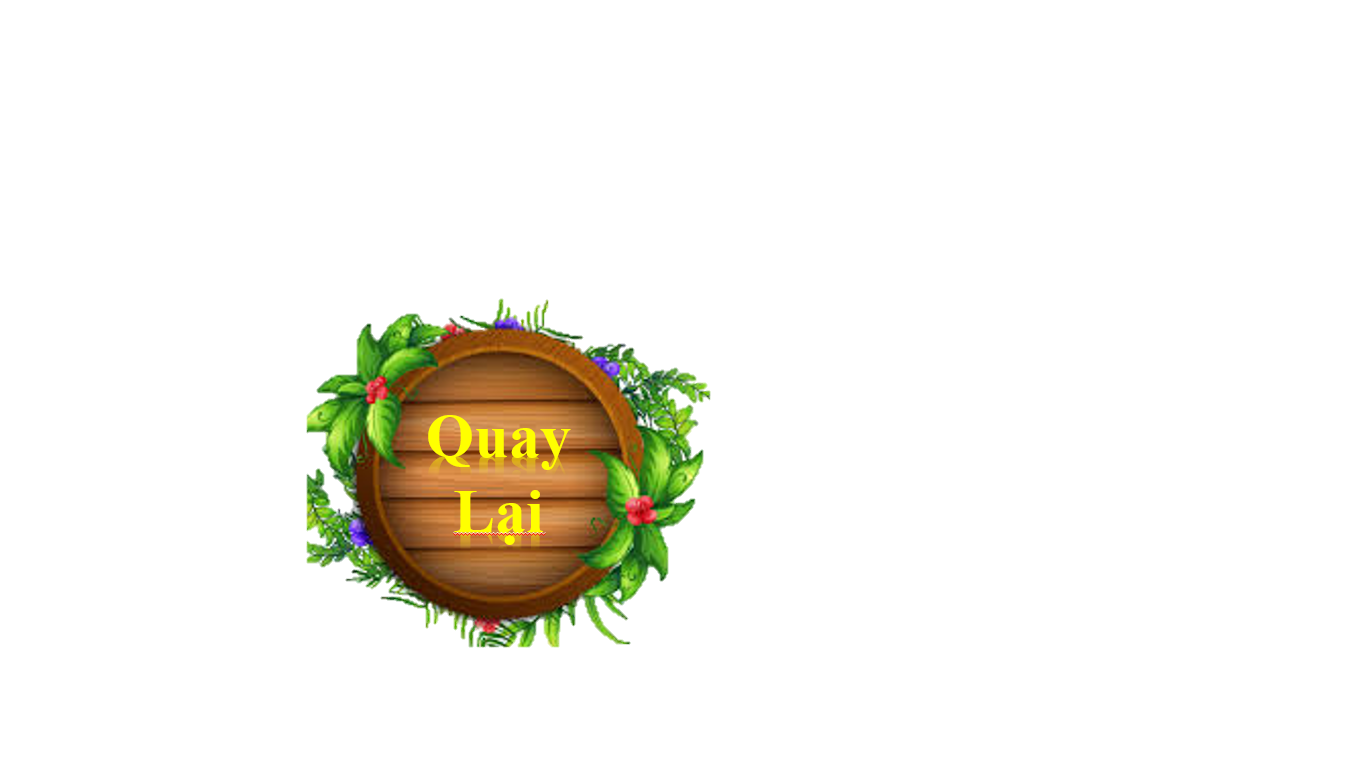